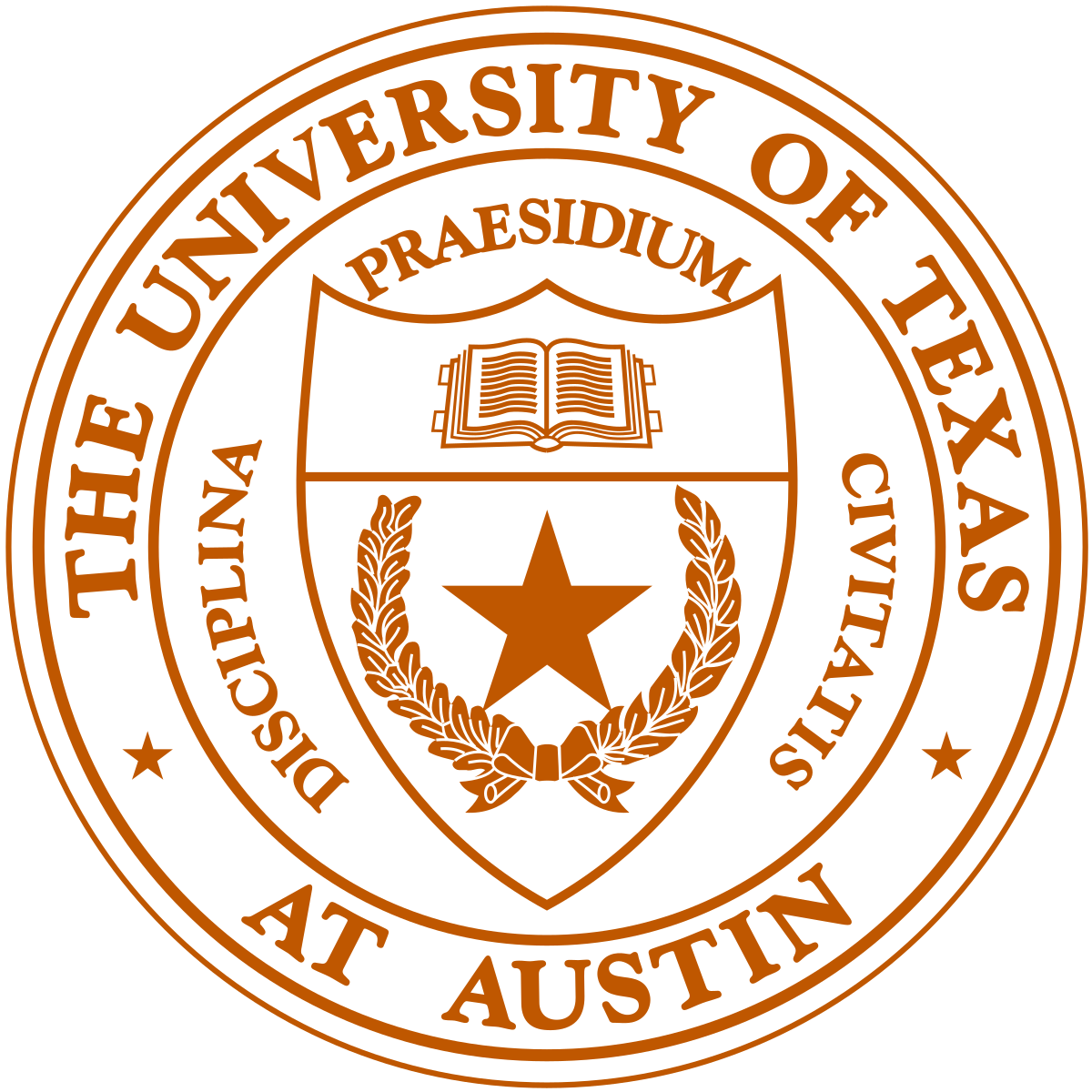 Impact of Land use on Air pollution in Austin
Rijul Gosar
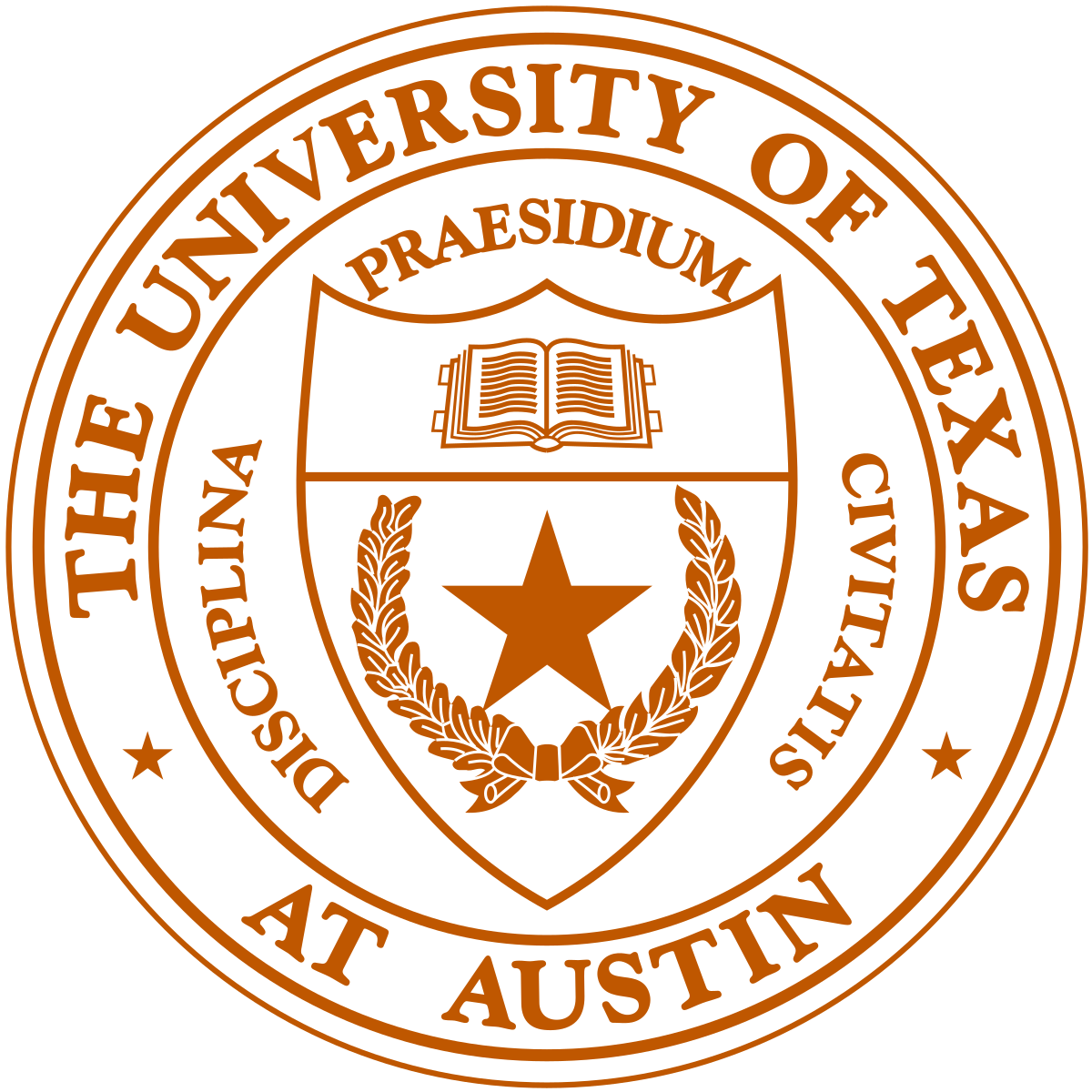 Contents
Objective
Data used for the study
Pre-processing and challenges
Preliminary analysis
On-going and future analysis
Conclusion
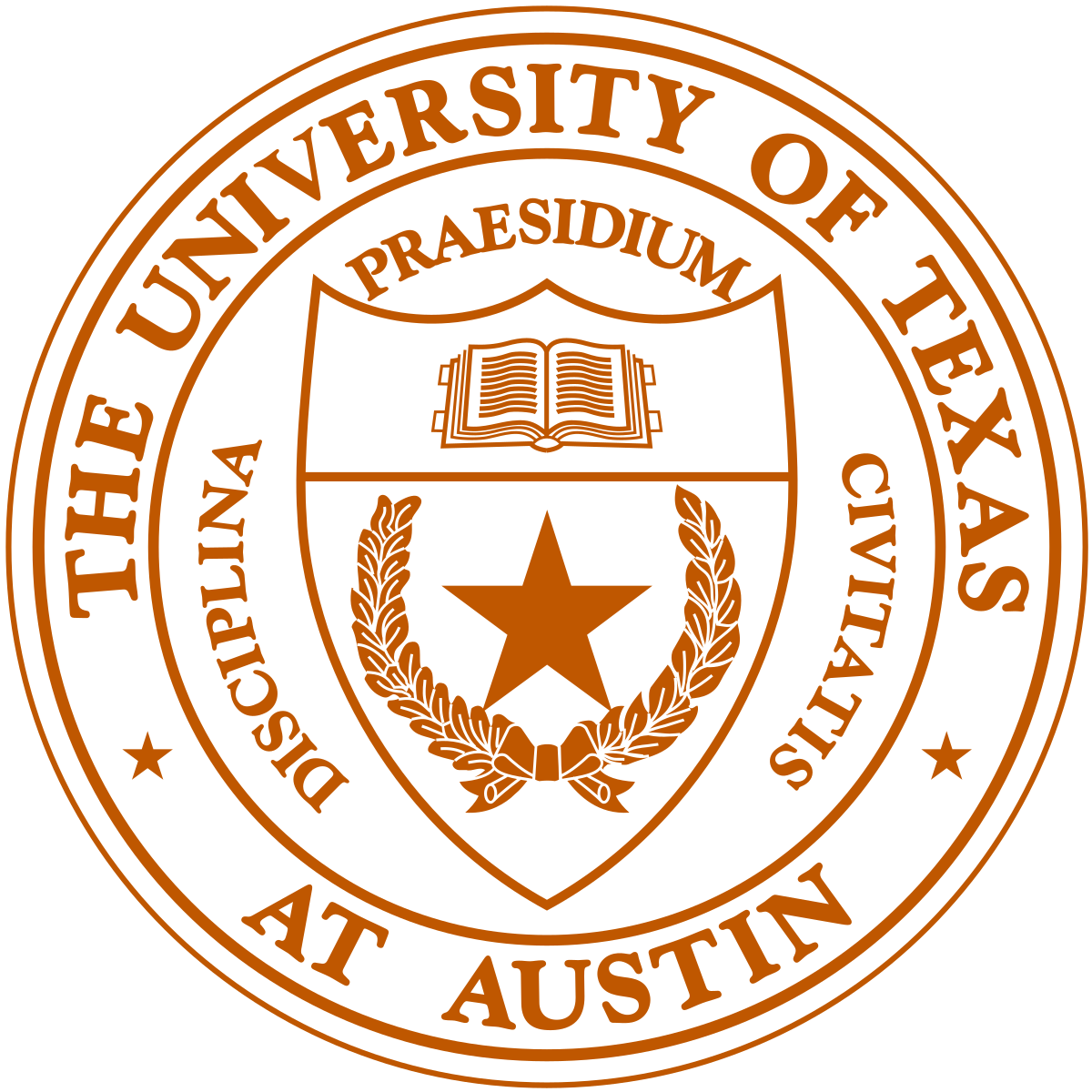 Objective
Build a map of concentration variation across the city for Carbon Dioxide, Nitrogen Dioxide, PM2.5, and Ultrafine Particles 

Obtain land use, spatial, and population covariates to build a Land Use Regression (LUR) model to predict daytime summer concentrations
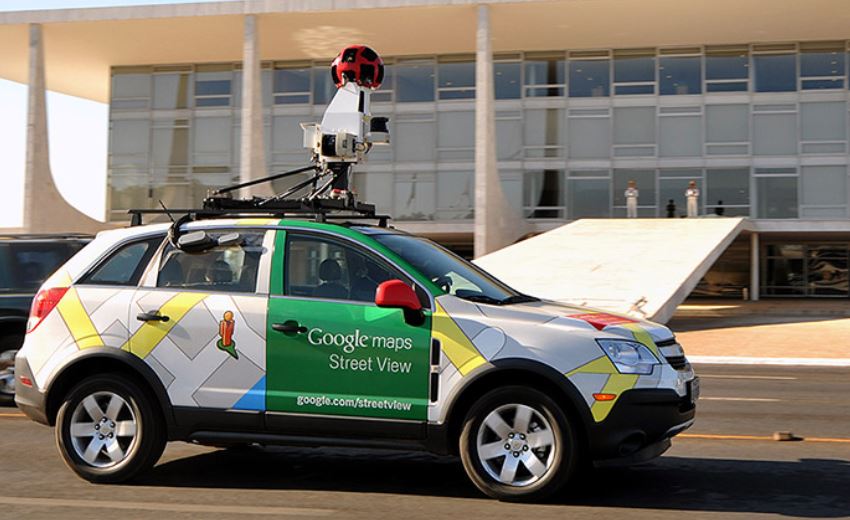 Data used for the study
Mobile monitoring data collected over the summer 
Instruments mounted on Google Street View Vehicles
Gas (CO2, NO, NO2) and Particle instruments (PM2.5 and UFP)
Source: google.com/streetview
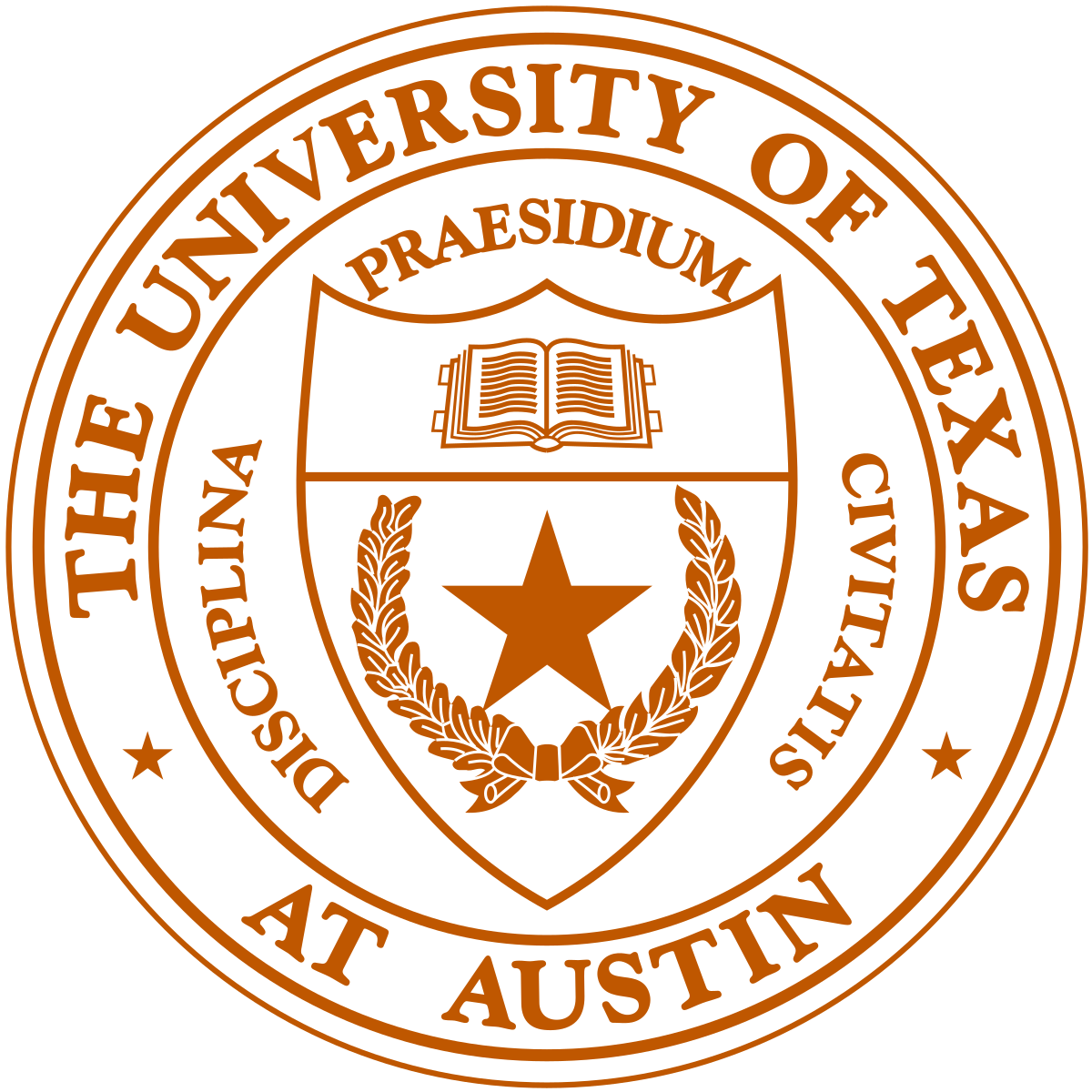 Challenges and data pre-processing
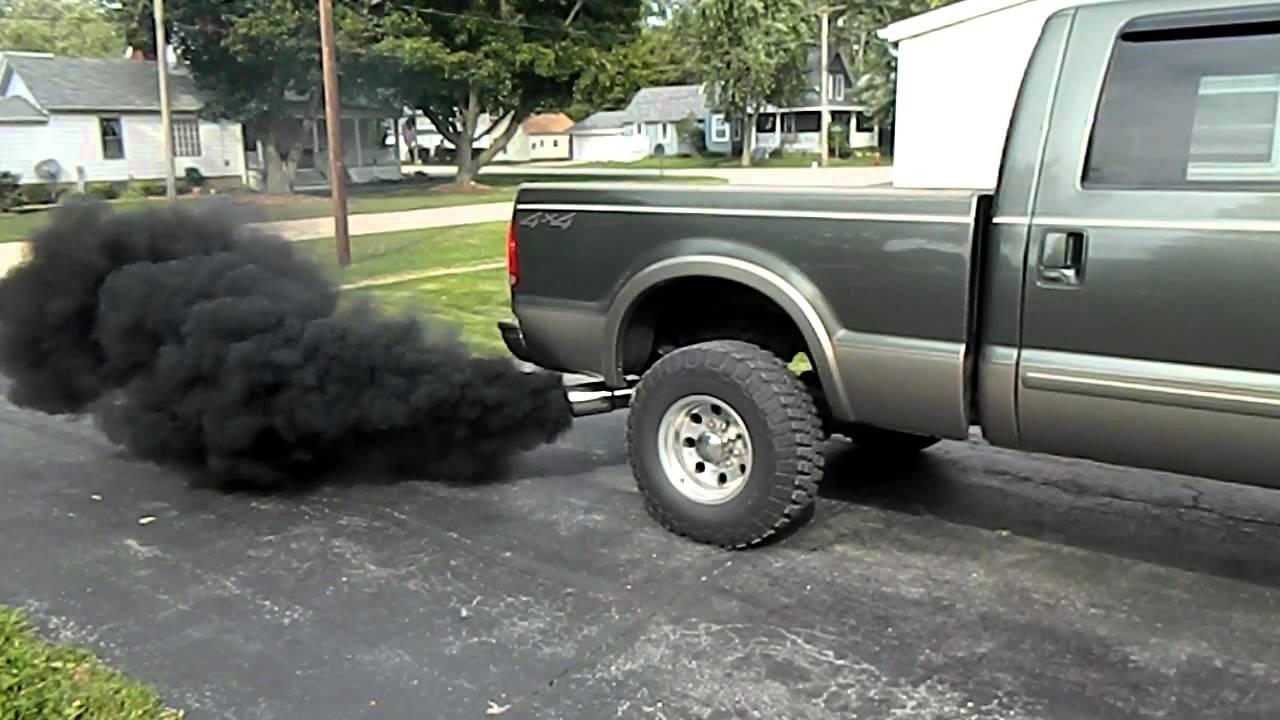 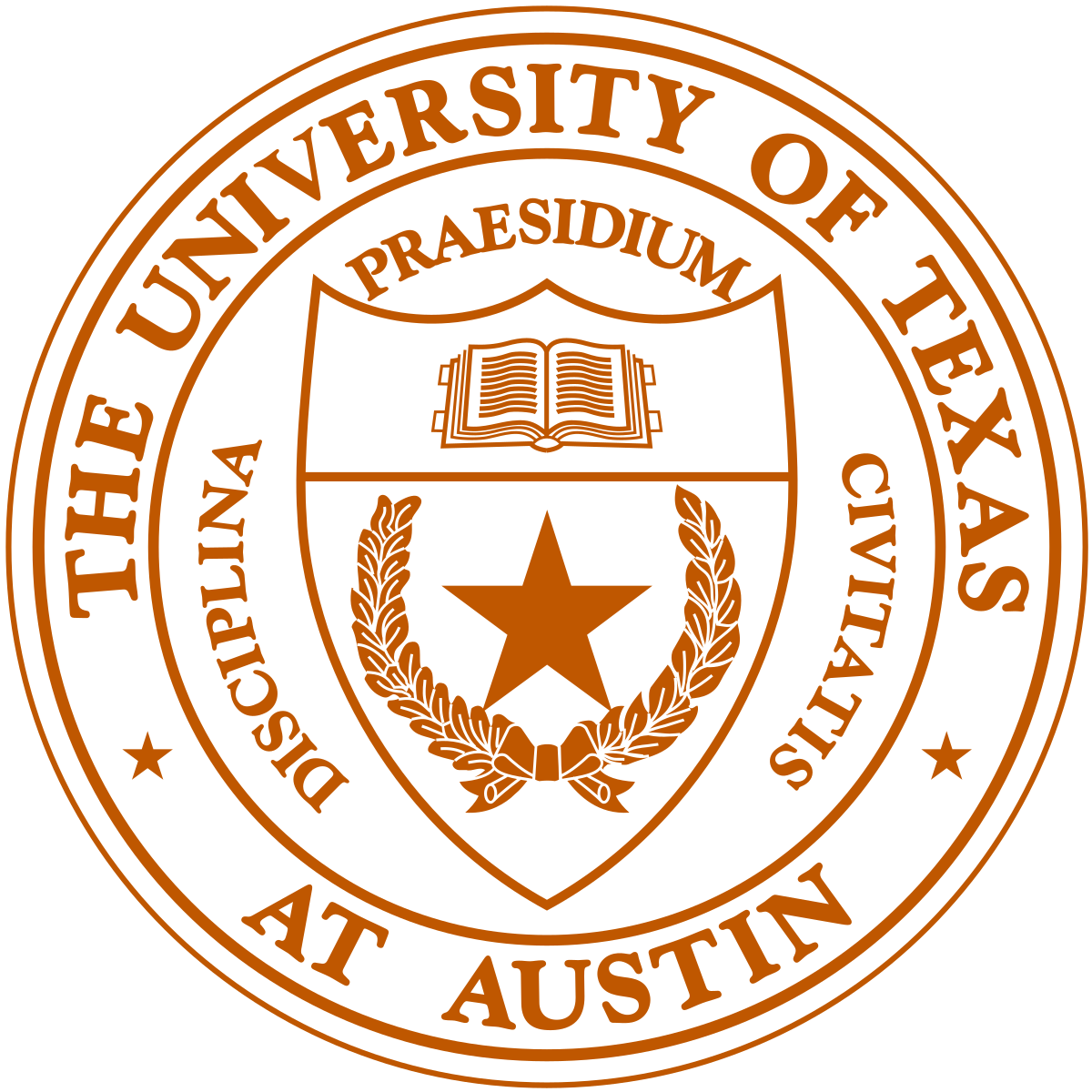 Preliminary Analysis
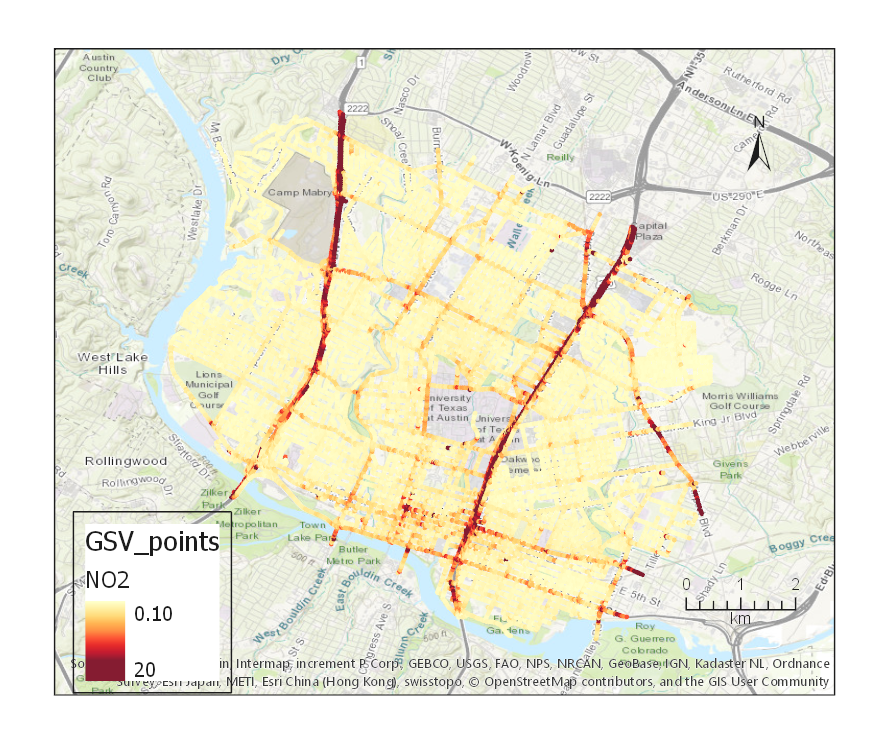 Carbon Dioxide (ppm)
NO2 (ppb)
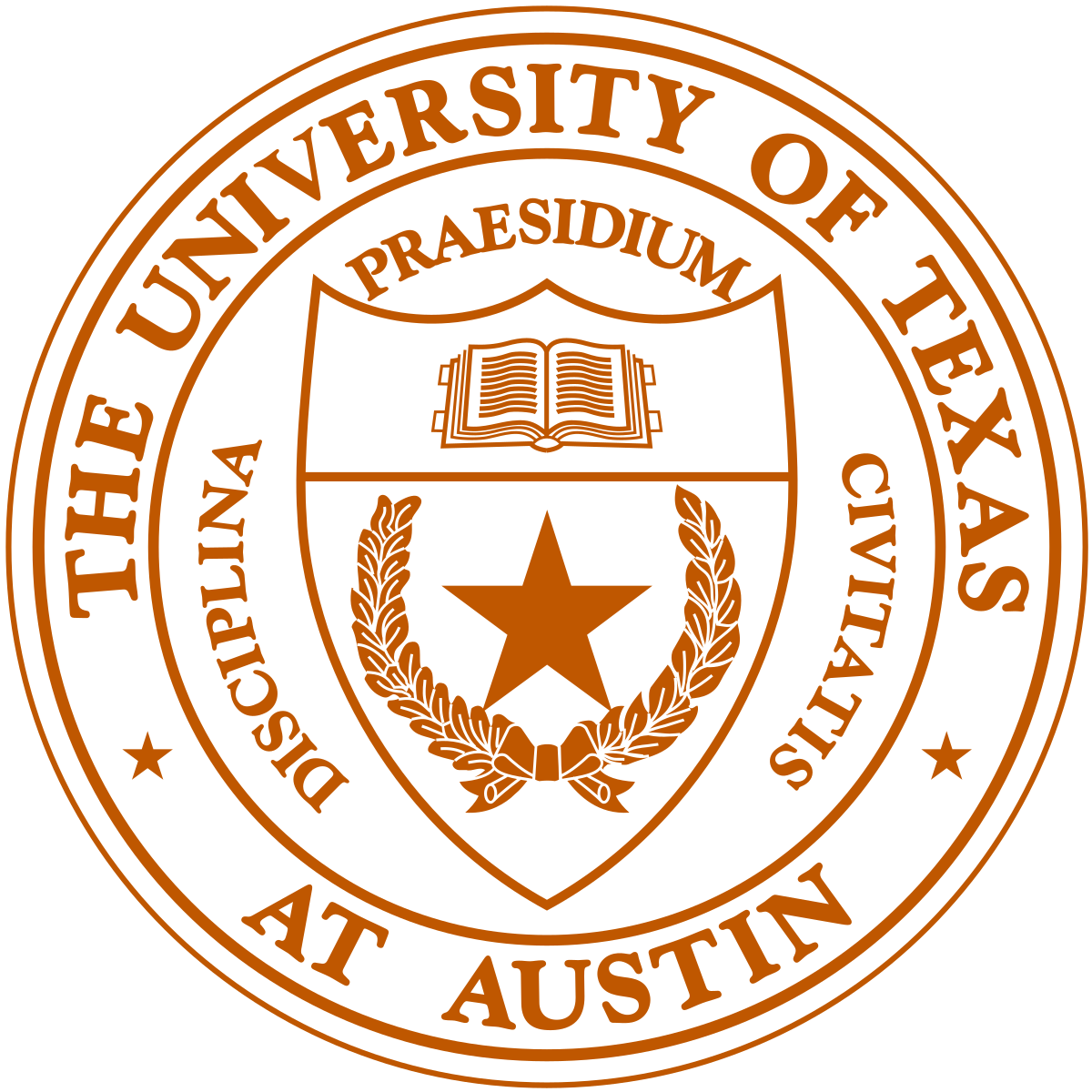 Preliminary Analysis
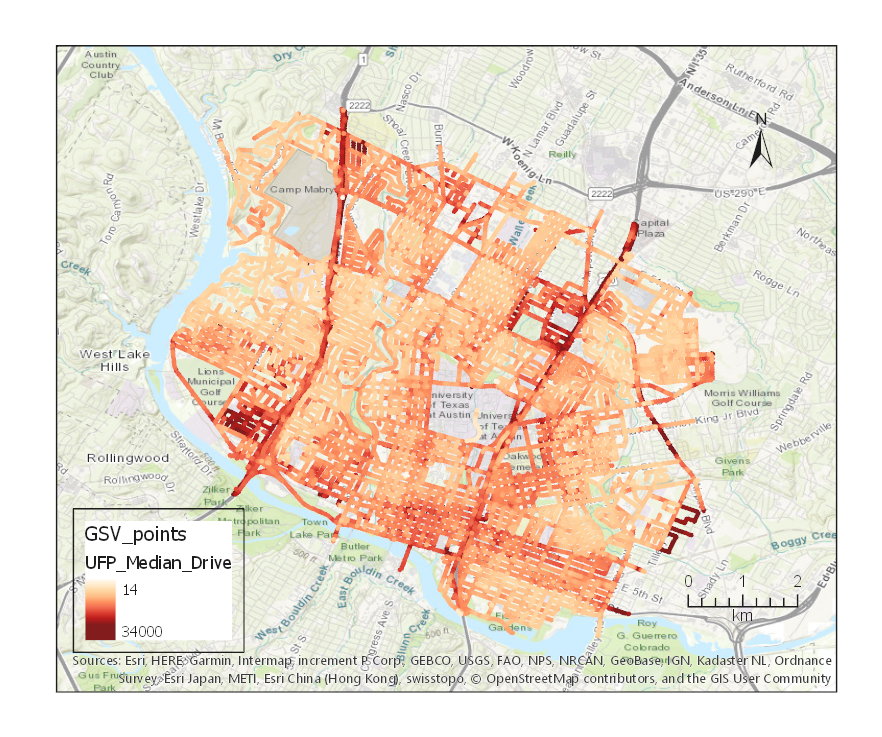 Gases like CO2 and NO2 are highly correlated with traffic 

Ultrafine particles also exhibit some pattern associated with vehicular emissions

UFP emissions are also linked to other sources like barbequing and construction activities
Ultrafine Particles (#/cm3)
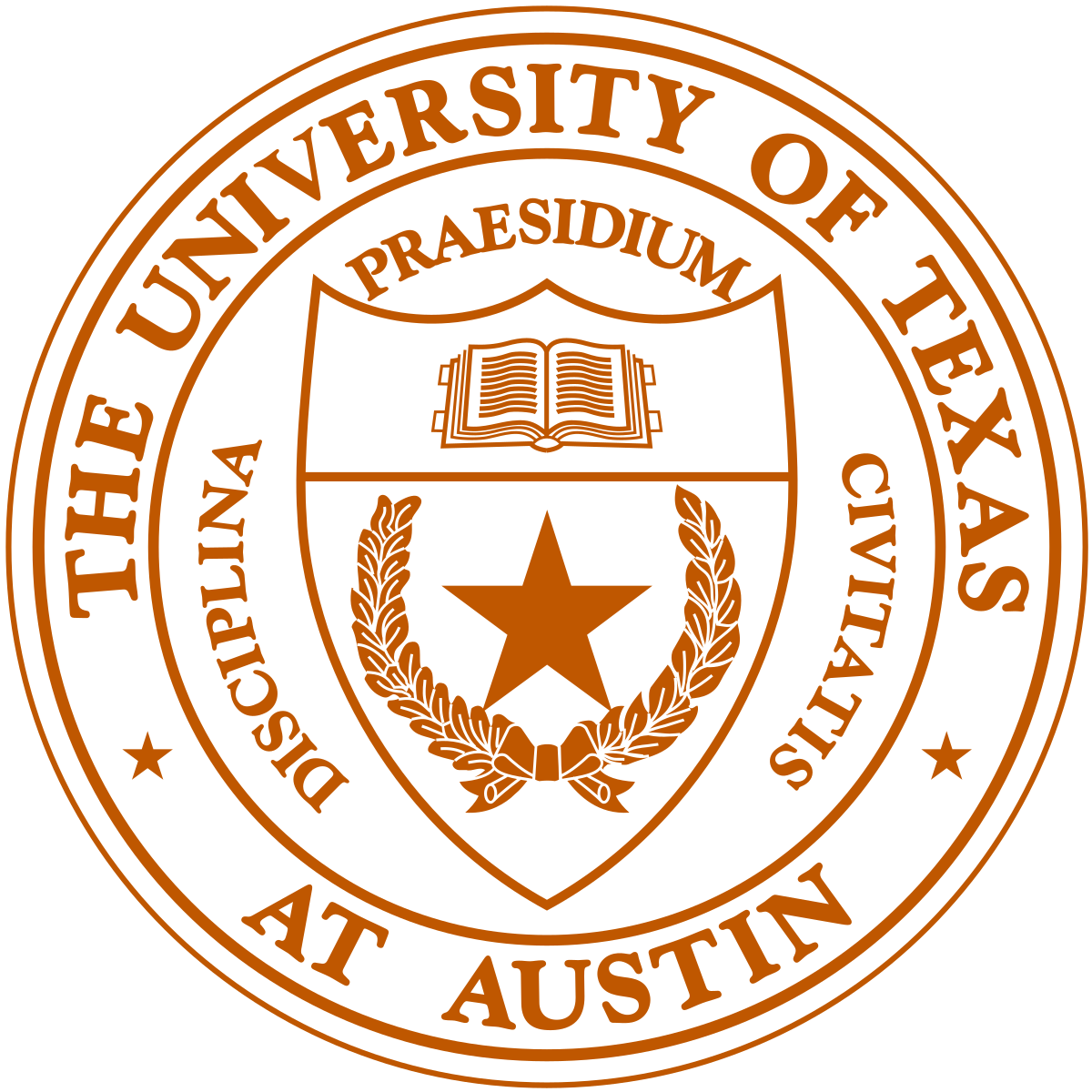 On-going analysis
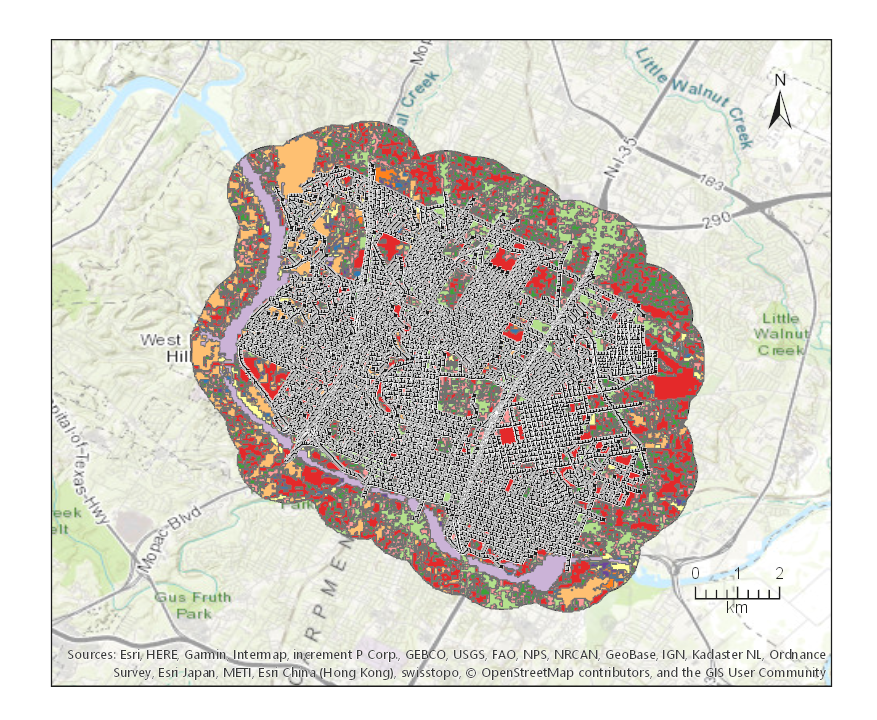 Covariate extraction for building an LUR model 
National Land Cover Database (NLCD) to obtain land use information
Open source road data to obtain road lengths and categories, to understand the effect of each road class
Population data on a block-by-block basis for exposure assessment
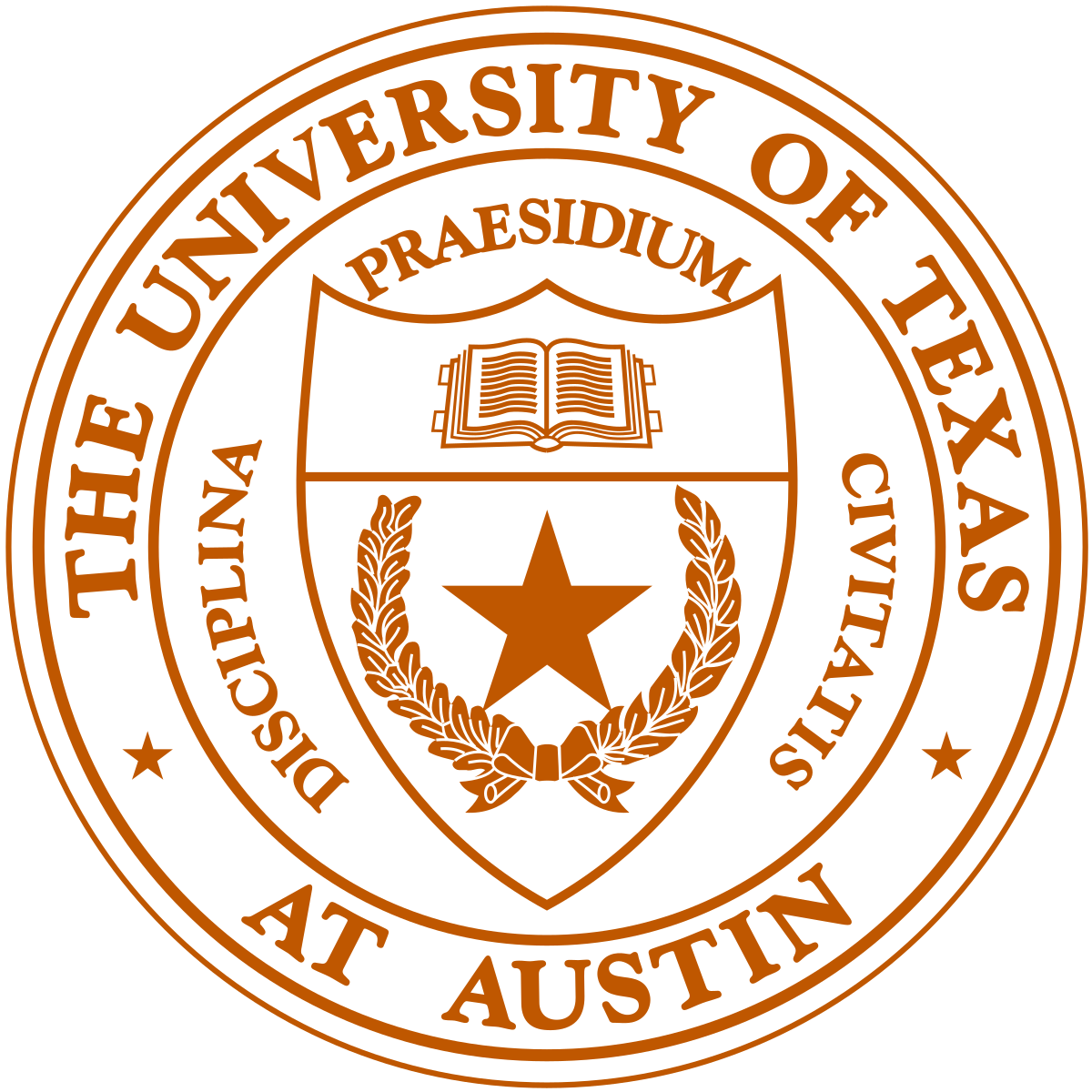 Target
A table which contains Land Cover, Population, and road network in different buffer sizes (50m, 100m, 500m, 1km) around each sampling point

Build an LUR model for each pollutant and let the model choose the variables that predict the median concentration best, in each buffer size

Compare the difference, if any, in the variables the model chooses for the multiple buffers
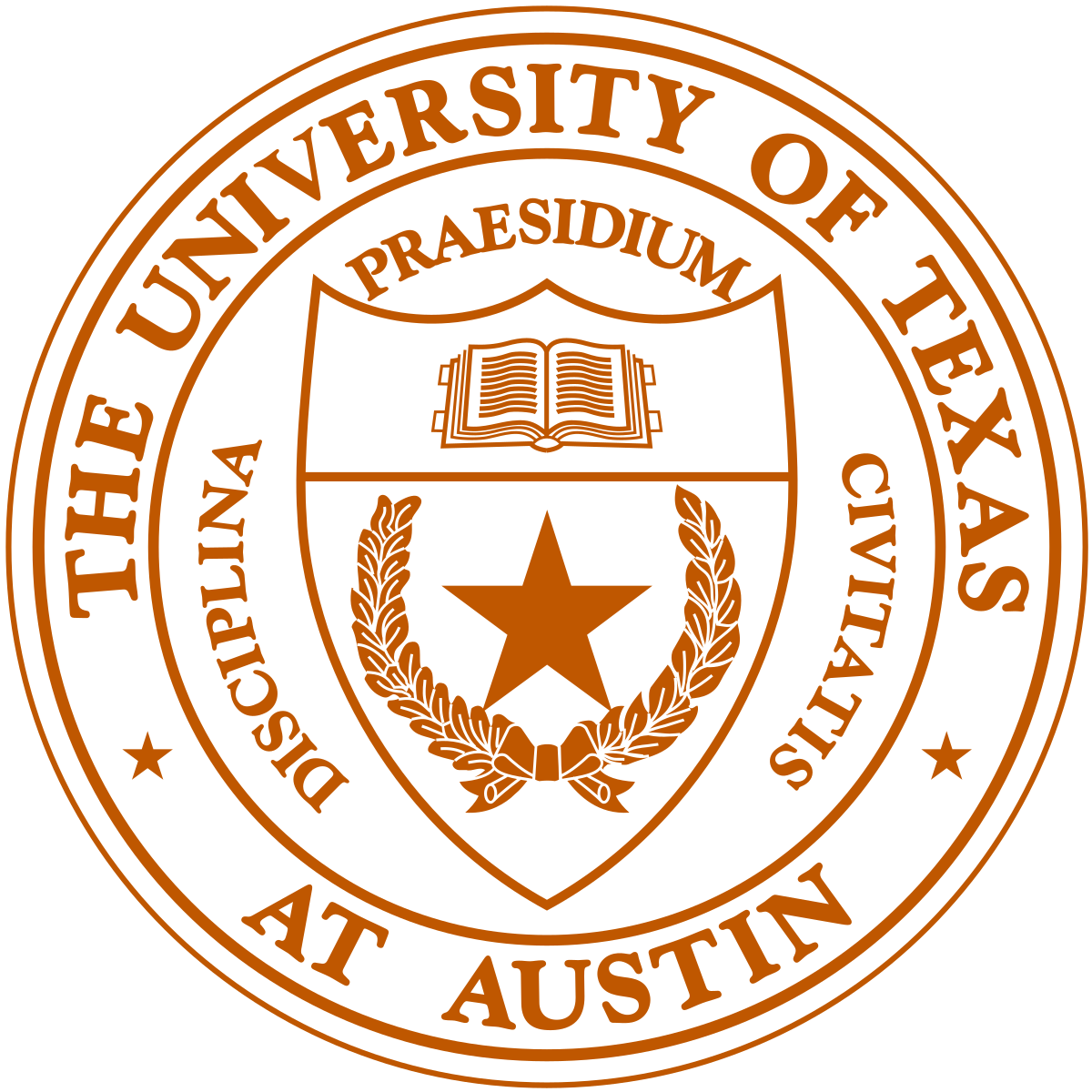 Conclusion
Mobile monitoring offers the opportunity to sample a large area with much fewer instruments 

GIS based analysis can help understand the role of individual factors contributing to air pollution

Building an LUR can help make predictions with limited measurements, and this can be extended to other locations with similar weather conditions
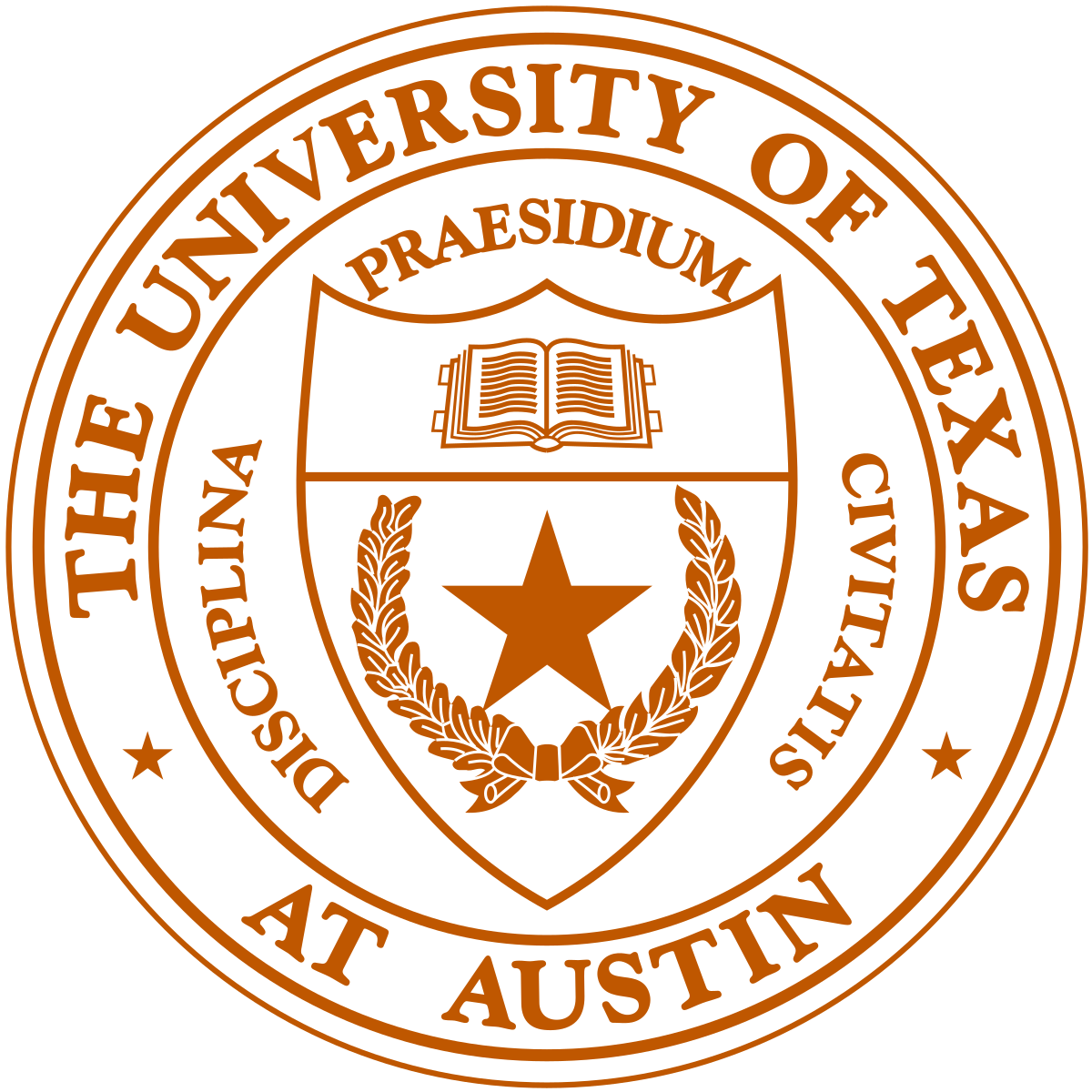 Questions?